تنفيذ                 التغيير
د. ريك جريفيث • مؤسسة الدراسات اللاهوتية الأردنية • BibleStudyDownloads.org
Change
134
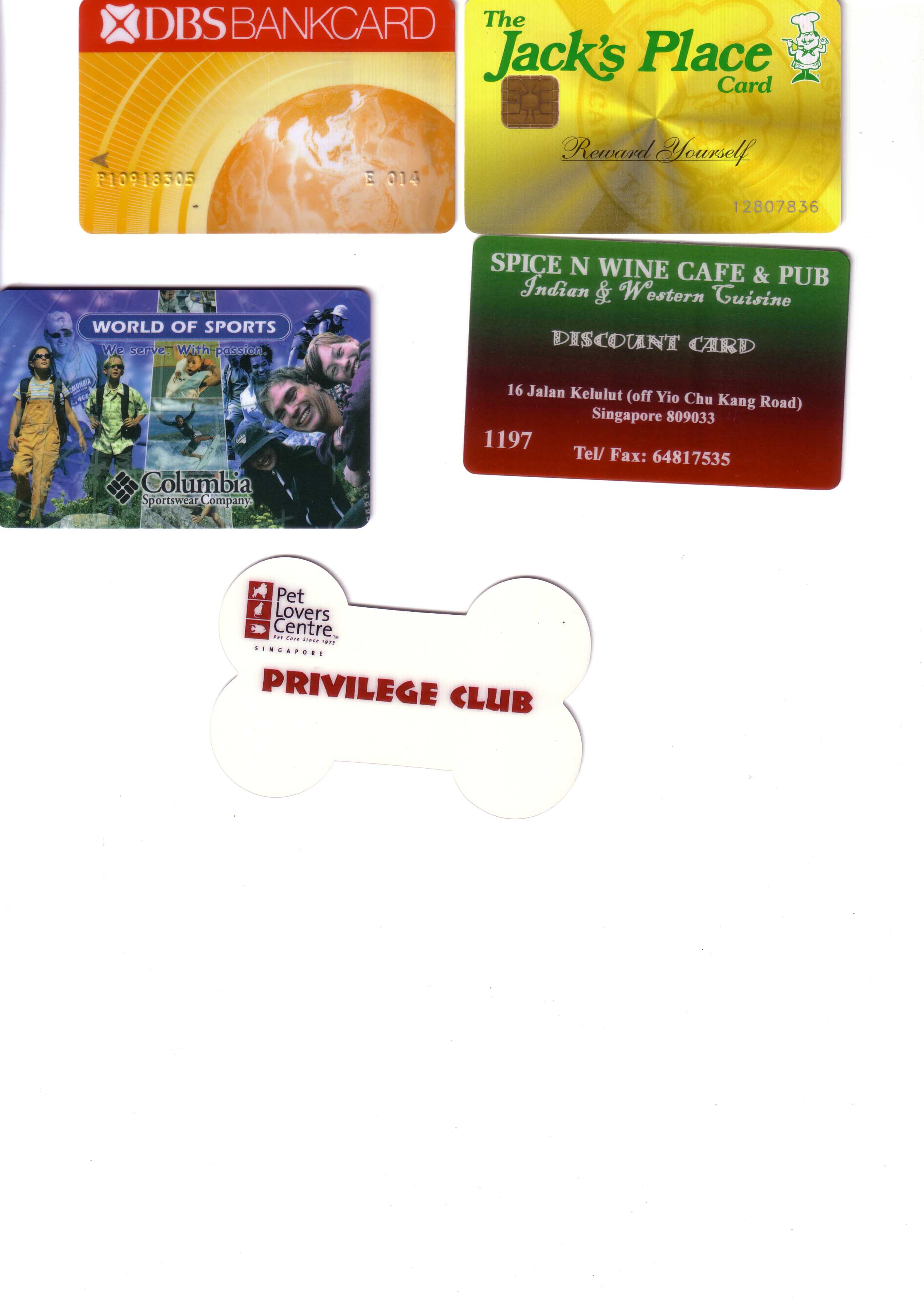 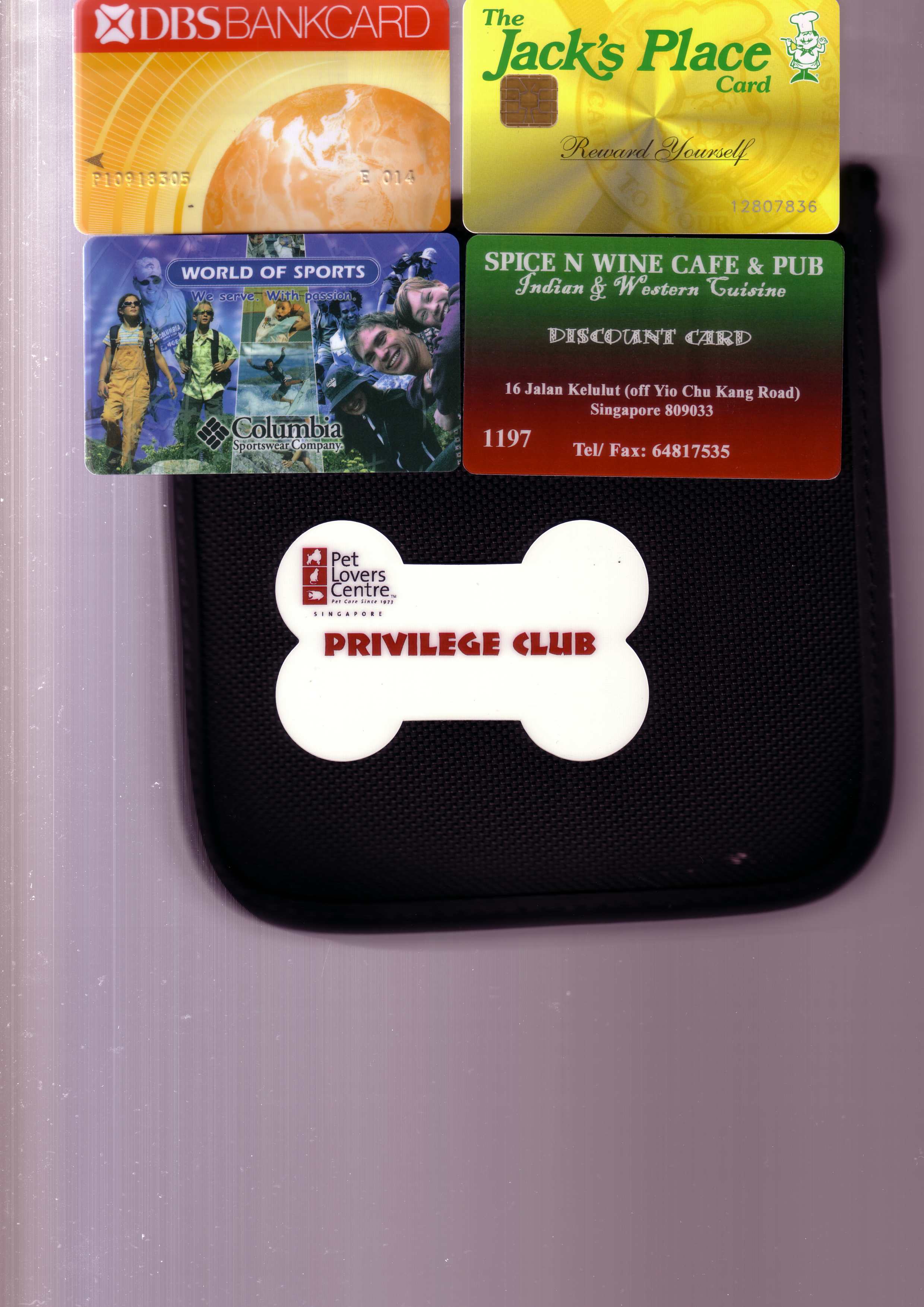 التغيير
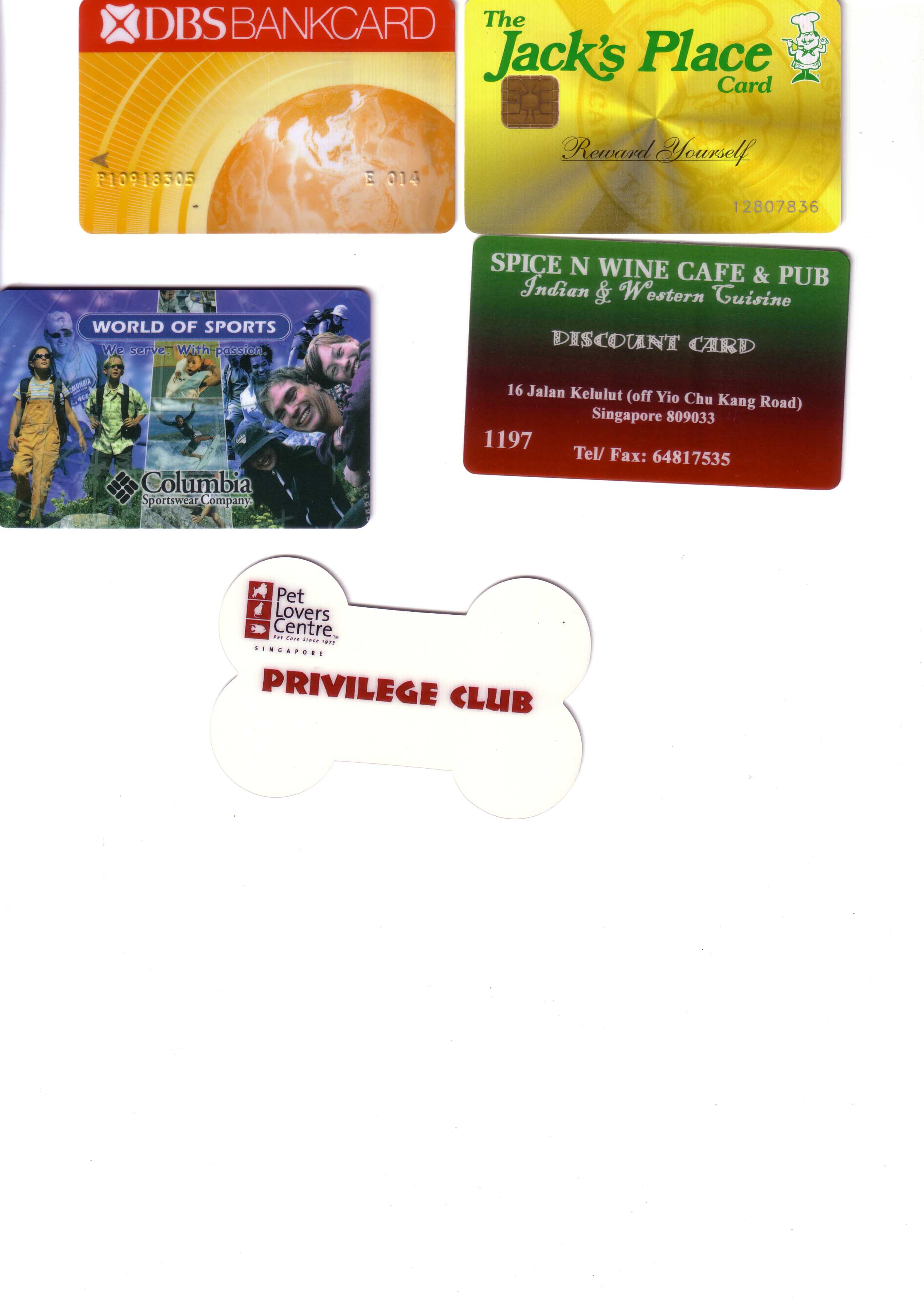 إنه في كل مكان حولنا
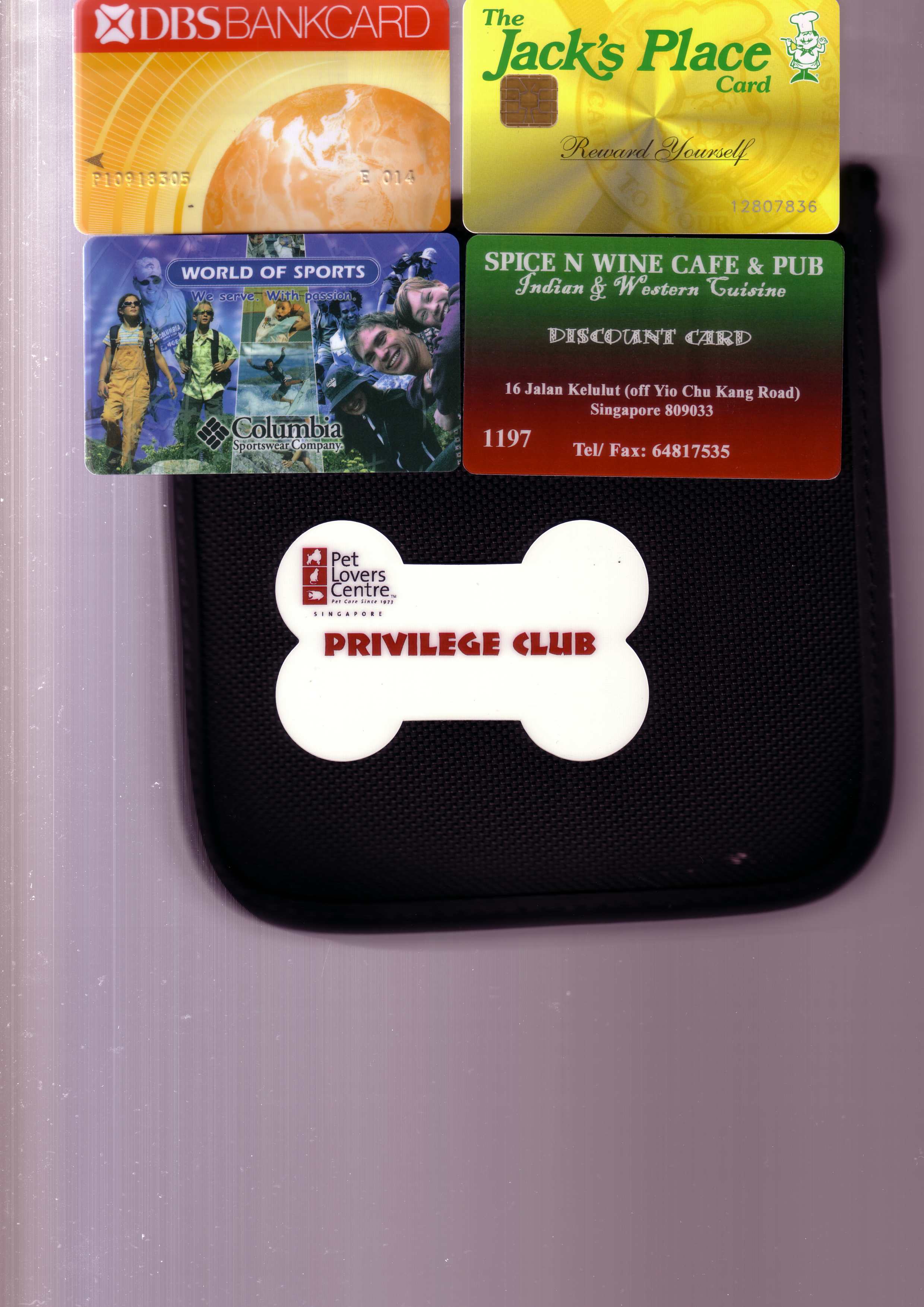 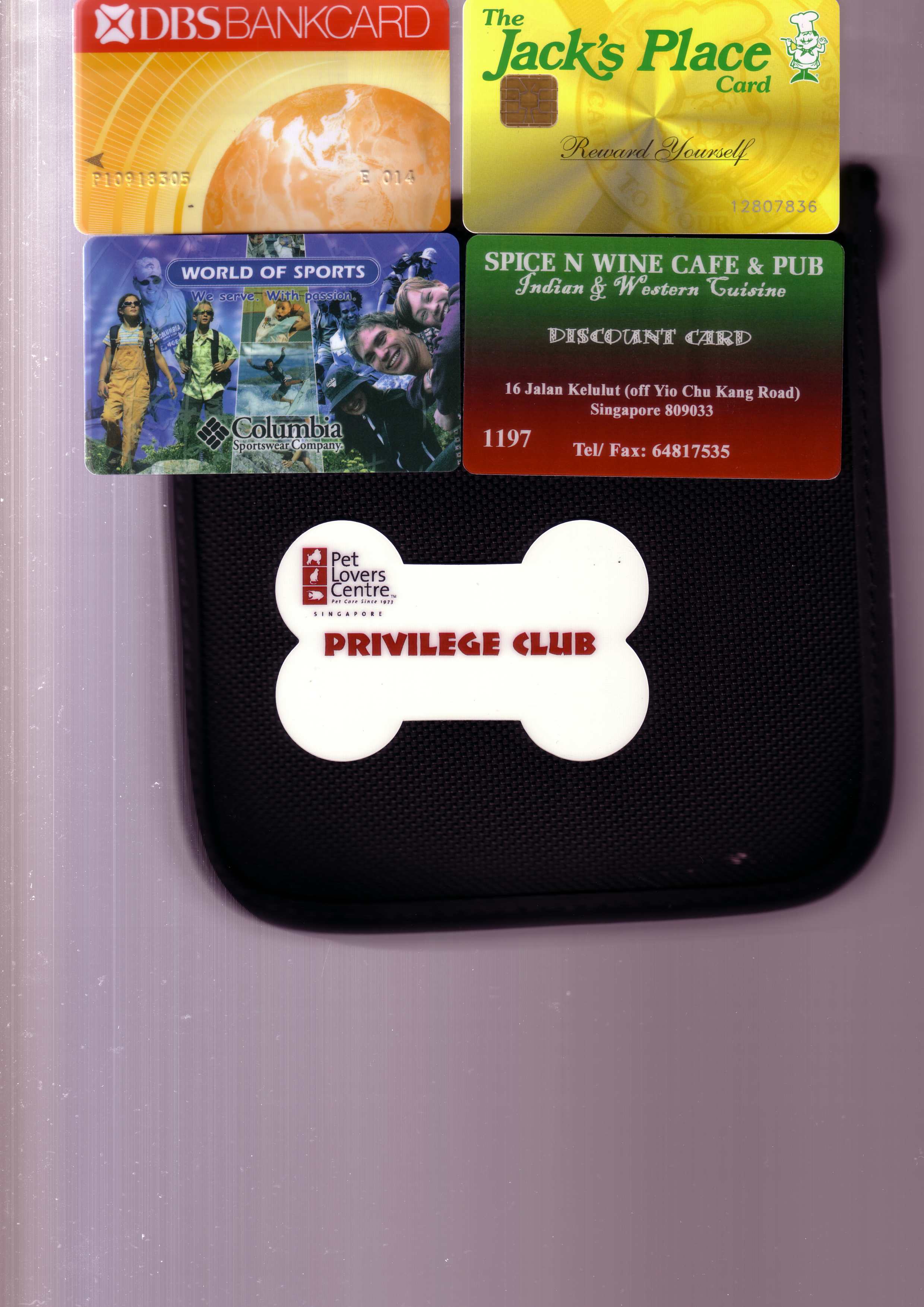 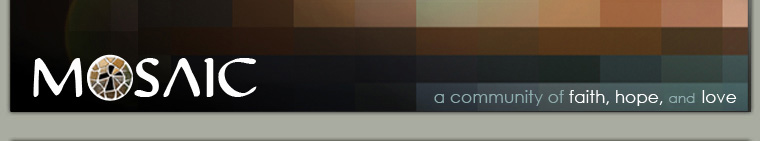 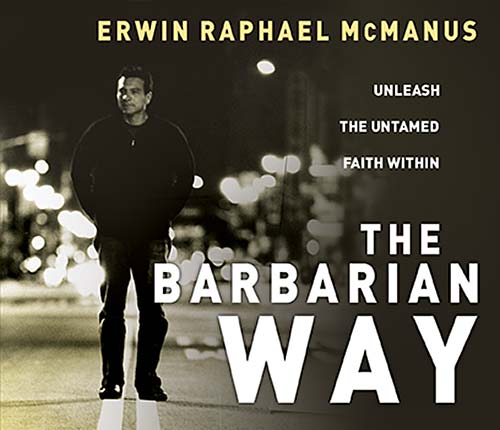 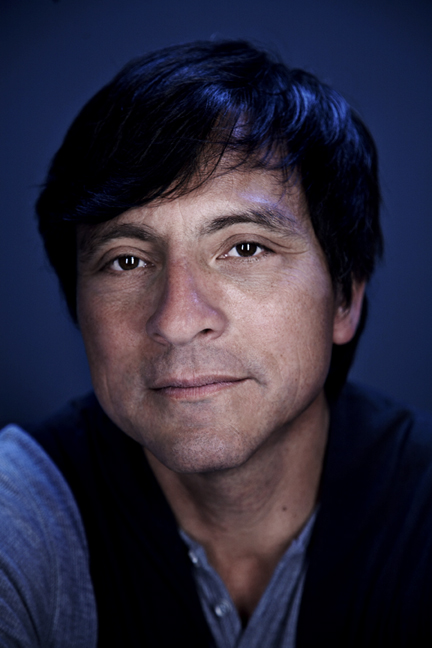 إروين مكمانوس
قوة لا يمكن إيقافها
قس الفسيفساء (كنيسة معاصرة في لوس أنجلوس)
134
تحتضن التغيير
خوف السقوط للخلف
بطاقة إيزي لينك
التحديث
أهمية التغيير = البقاء
الأزمة والتغيير
هل أنت حريص على التغيير؟
2%
المبتكرون
18%
المتبنون
 الأوائل
60%
المتبنون 
الوسط
18%
المتبنون 
الأواخر
2%
المتقاعسون
134
مبادئ صنع التغييرمن أعمال 10
لماذا يجب علينا أن نتقبل التغيير  بفارغ الصبر؟
خلفية بسيطة ...
دخل الأمم الكنيسة اليهودية	
كره اليهود الأمم لقرون
البيض
السود
الصينيون
الملايو
اليهود
الأمم
180ب
أحياناً يسيء المسيحيون معاملة الآخرين من مجموعات عرقية مختلفة
اليهود
الأمم
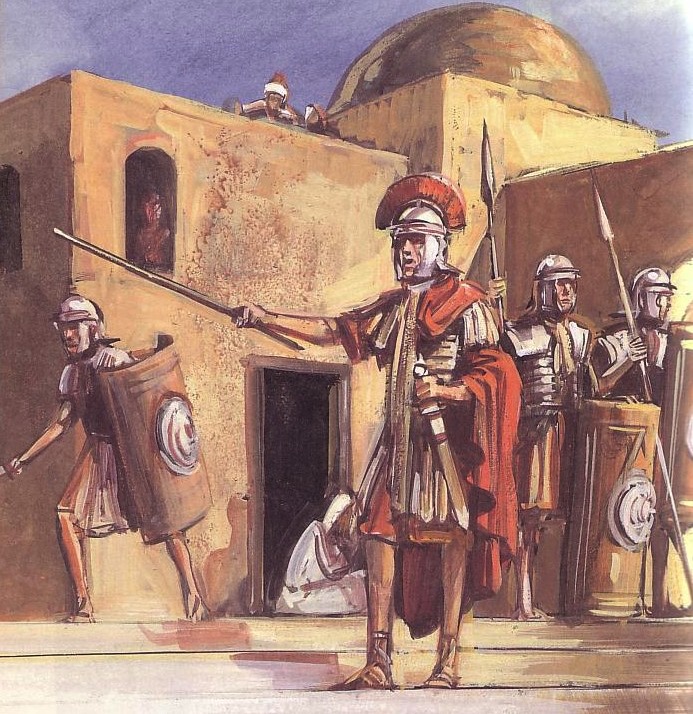 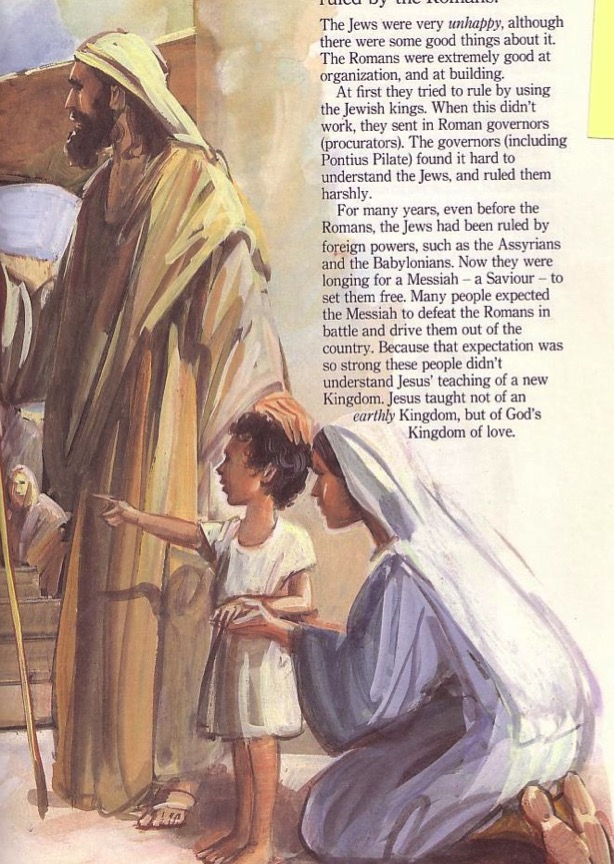 إله واحد
محرمات كثيرة
آلهة عديدة
محرمات قليلة
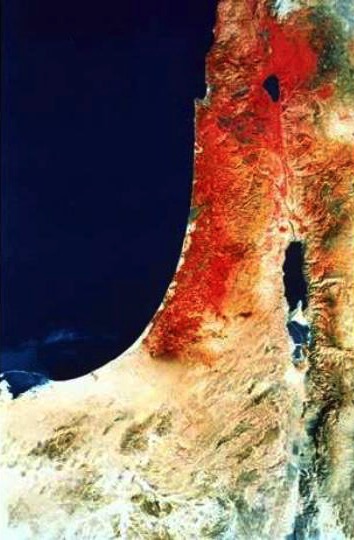 أقصى الأرض
أعمال ٨:١
لكنكم ستنالون قوة متى حل الروح القدس عليكم وتكونون لي شهوداً في أورشليم وفي كل اليهودية والسامرة وإلى أقصى الأرض
السامرة
أورشليم
اليهودية
[Speaker Notes: What is the significance of the threefold regions (8)?
Geographically, they go from the near to the far.
By size, it begins with a city, goes to regions and then beyond regions.
Culturally, they begin with the familiar and stretch to the unfamiliar.
Chronologically, it begins in AD 33 and finishes in AD 62—as well as to today.
__________
NS-05-Acts1-2-slides 63, 204]
إلى أين نذهب
المبادرة
التحضير
النتائج
1. يحضر الله شعبه دائماً للتغيير
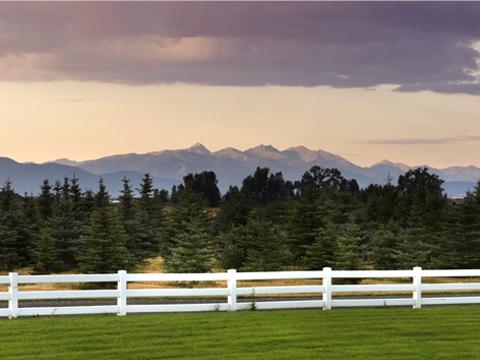 أ. أعدّ الله الكنيسة اليهوديةلتشمل الأمم.(9: 32 – 10: 16).
ثلاث موجات من التغيير...
أعدّ الله بطرس
أعدّ الله كرنيليوس
أعدّ الله بطرس أكثر
إعداد بطرس: الخطوة 1
المأمورية إلى السامريين
   (9: 32- 42)
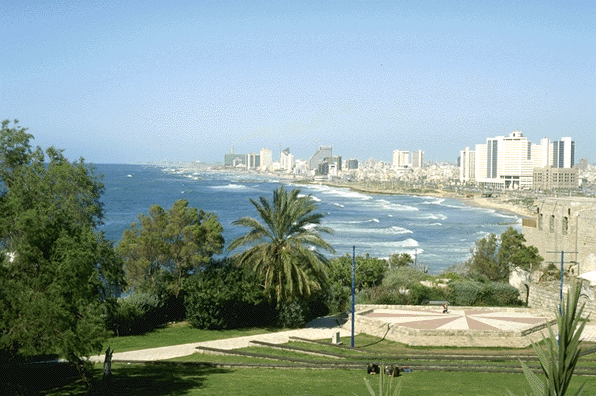 إعداد بطرس: الخطوة 2
الحياة مع سمعان الدبّاغ (9: 43).
يافا
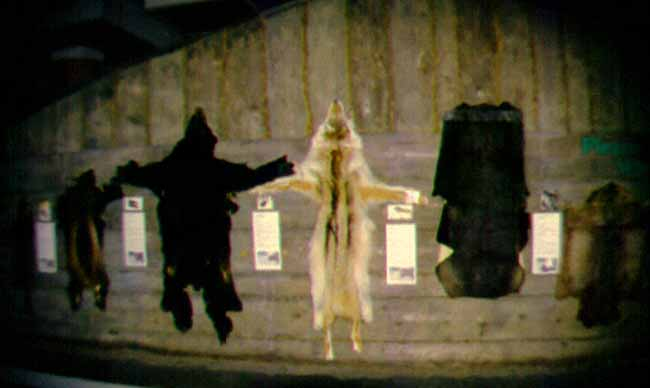 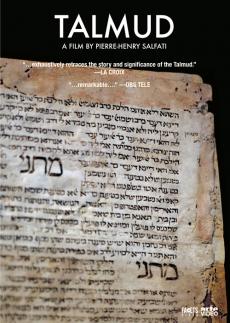 "الويل لمن كان   دباغًا بالتجارة"
التلمود اليهودي البابلي
لم يكن بطرس مثل يونان في يافا
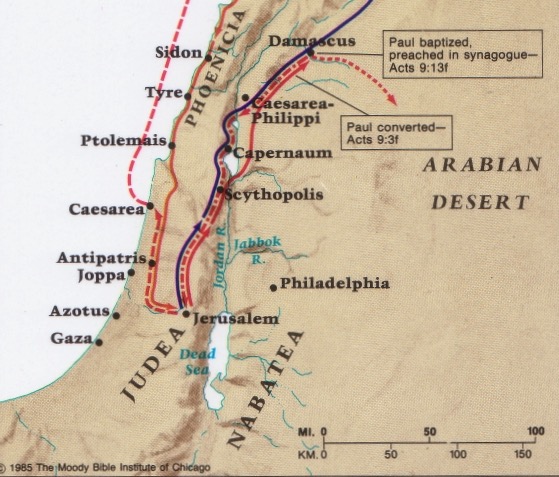 قيصرية
يافا
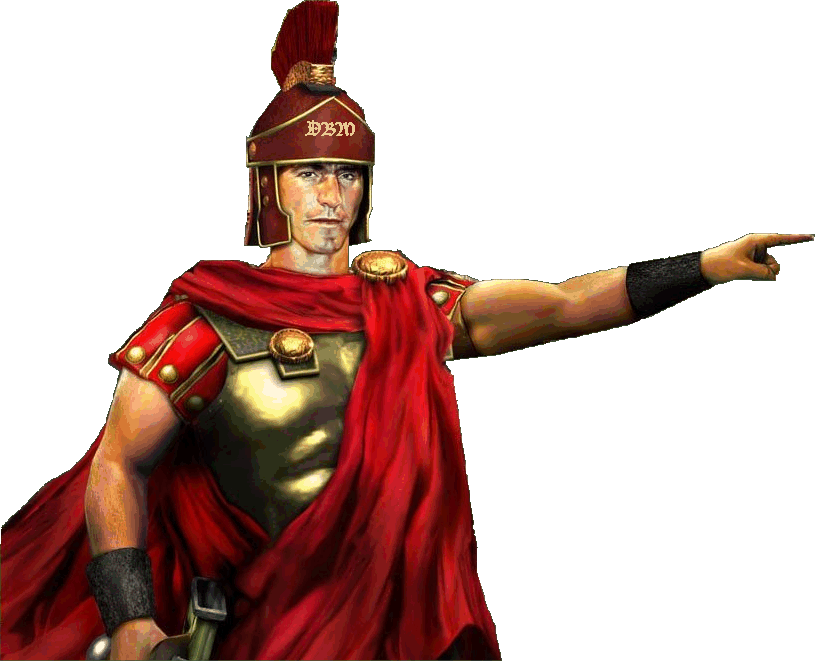 إعدادكورنيليوس(10: 1- 8).
الصدقات والصلوات
 الرؤية
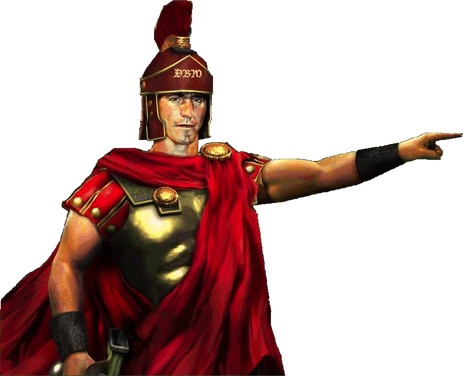 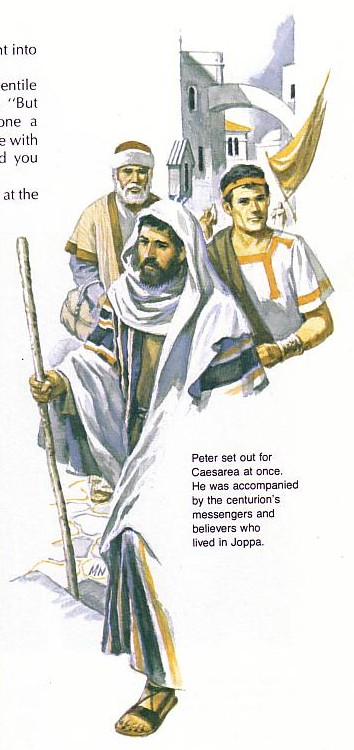 ماذا سيفعل الله بهؤلاء الرجال النجسين؟
لا بد أن بطرس تساءل لماذا أراد الله أن يذهب مع عبيد كرنيليوس
إعداد بطرس:
الخطوة 3
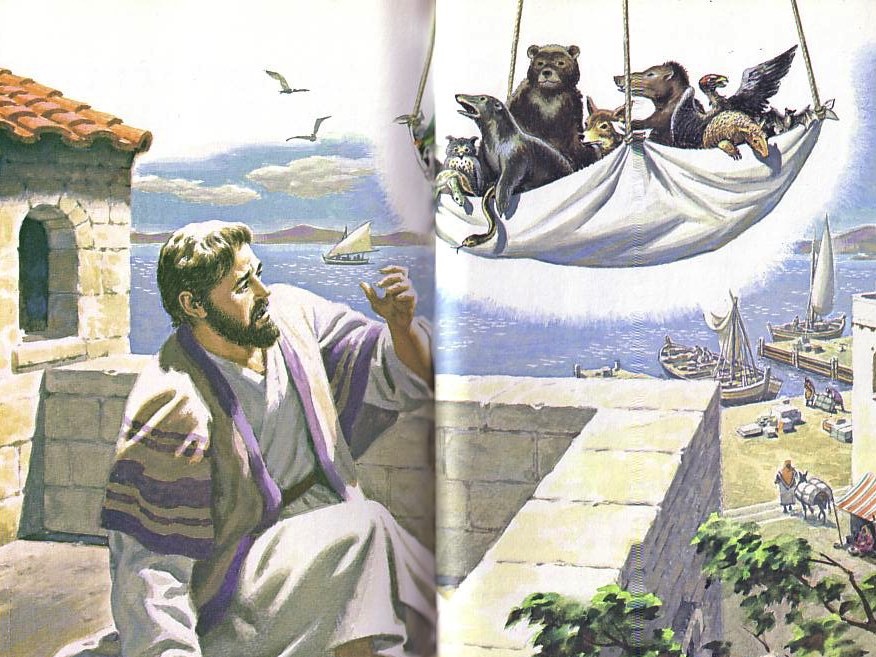 "قُم يا بطرس اذبح وكُل"
كُل طعامًا نجسًا
 (10: 9- 16)
كان في الملاءة
كل دواب الأرض
والوحوش
والزّحافات
وطيور السماء
(10: 12)
أي أطعمة؟
الجمل، الأرنب، الوبر، الخنزير، الأفعى، النسر، الأنوق، العقاب، البوم، النورس، الصقور، اللقلق، مالك الحزين والخفاش
لاويين 11
ب. يحضرنا الله من أجل التغيير اليوم أيضاً
1. يحضر الله شعبه دائماً للتغيير
2. يبادر الله بالتغيير بنفسه
مبادرة الله
أ. أشرك الله بطرس في تحول كرنيليوس ليؤكد للكنيسة اليهودية أن الله كان يفعل شيئاً جديداً (١٧:١٠-٤٤).
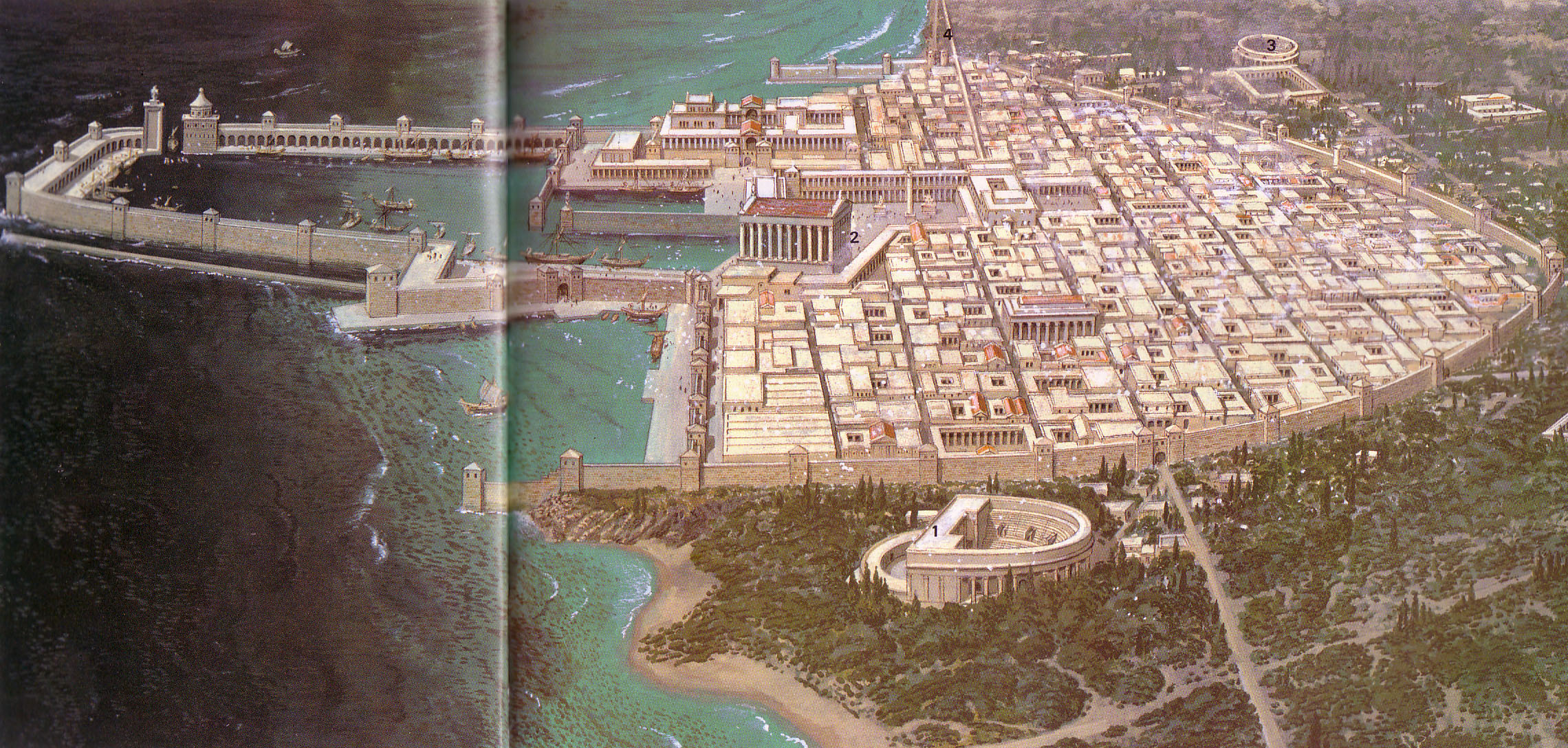 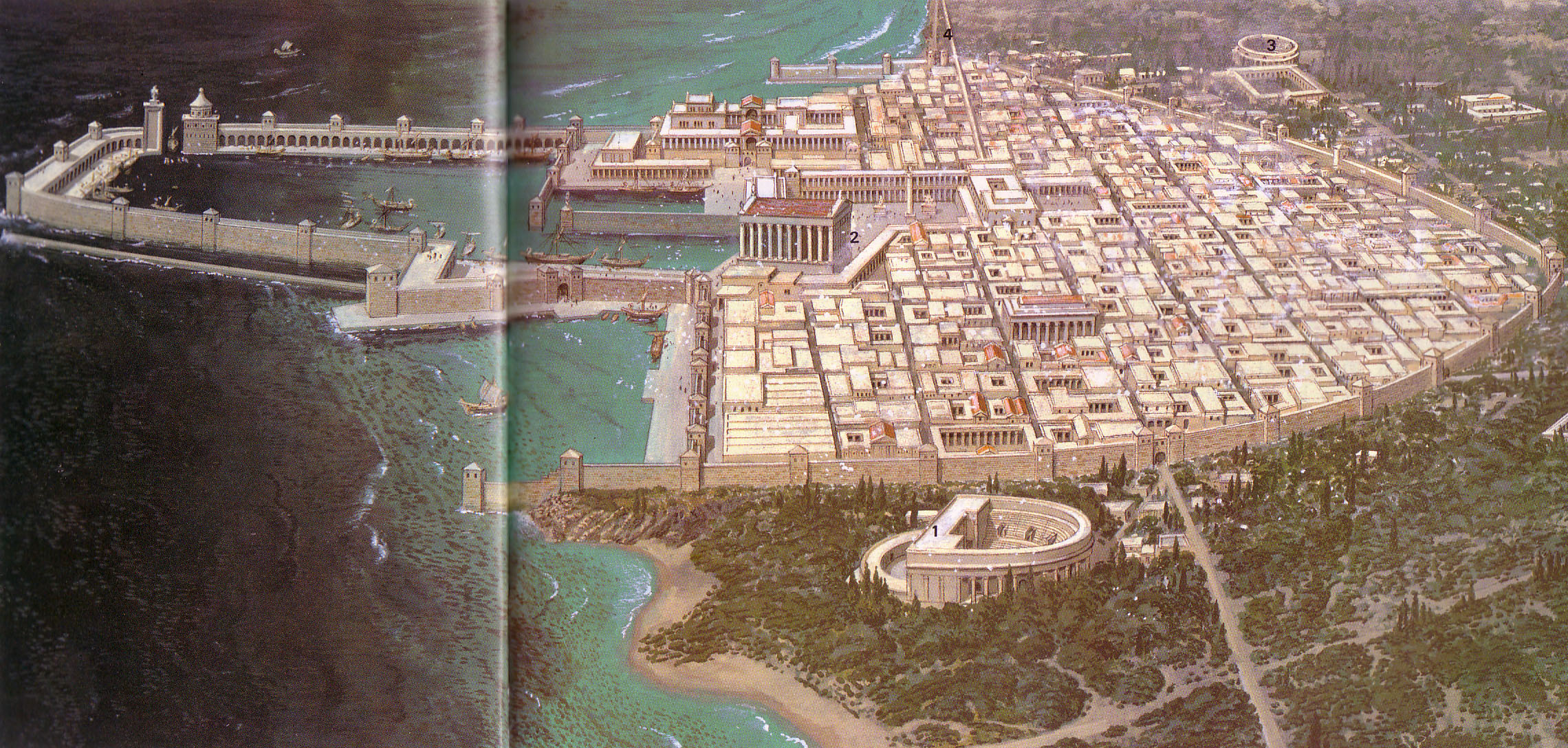 قيصرية: المحبوبة والمحتقرة
[Speaker Notes: Romans loved Caesarea, considering it a model city.
Jews despised it as the unclean capital of their conquerors
Yet Peter willingly went there as he saw God initiating change!]
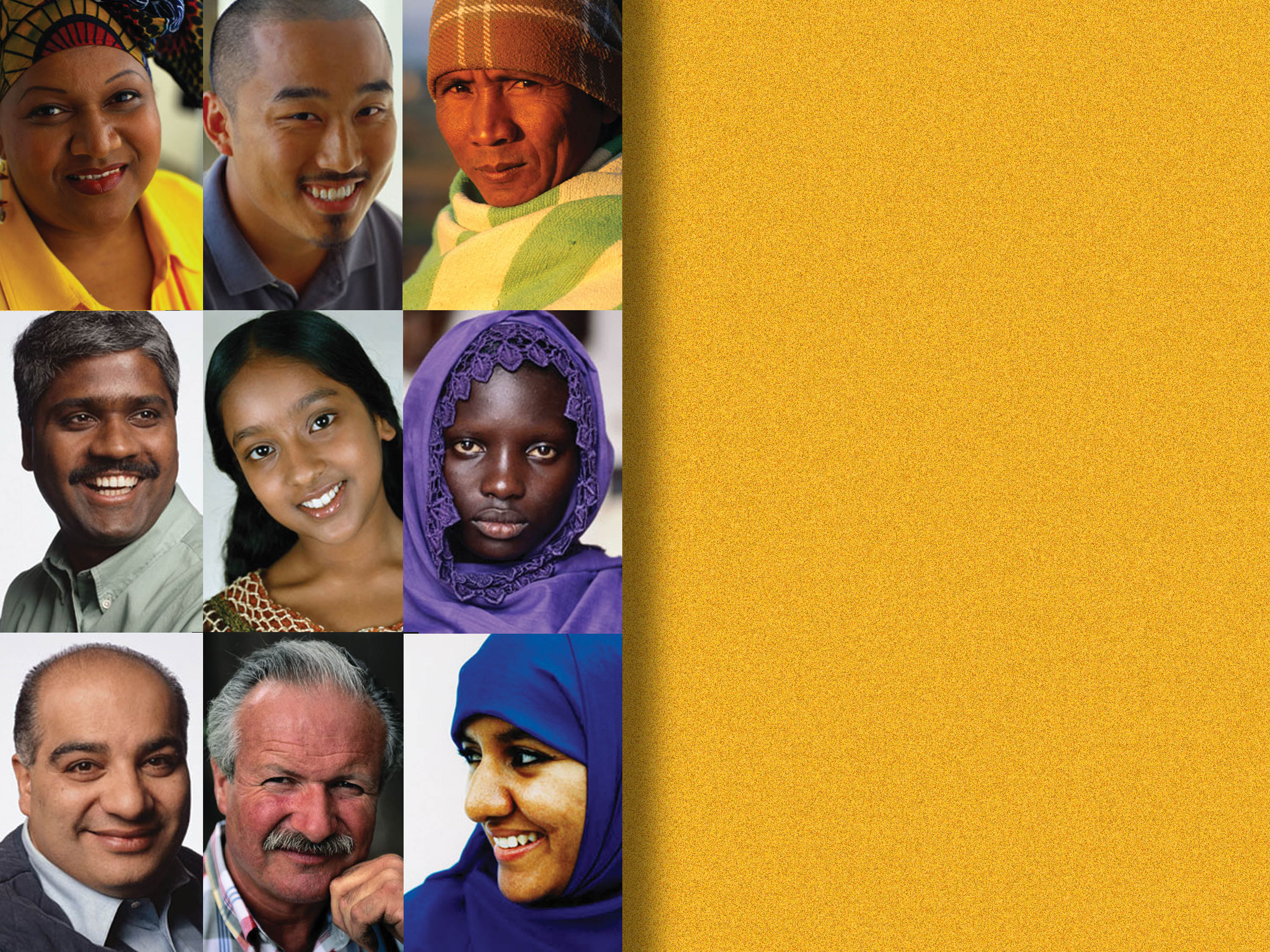 تجاوب بطرس
«بِالْحَقِّ أَنَا أَجِدُ أَنَّ اللهَ
 لاَ يَقْبَلُ الْوُجُوهَ. 
بَلْ فِي كُلِّ أُمَّةٍ، 
الَّذِي يَتَّقِيهِ وَيَصْنَعُ الْبِرَّ مَقْبُولٌ عِنْدَهُ.  (10: 34-35)
منح الله روحه لكرنيليوس
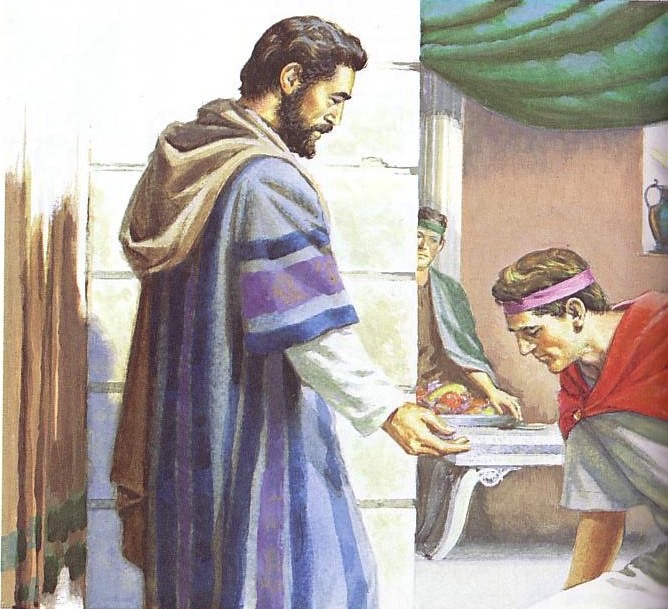 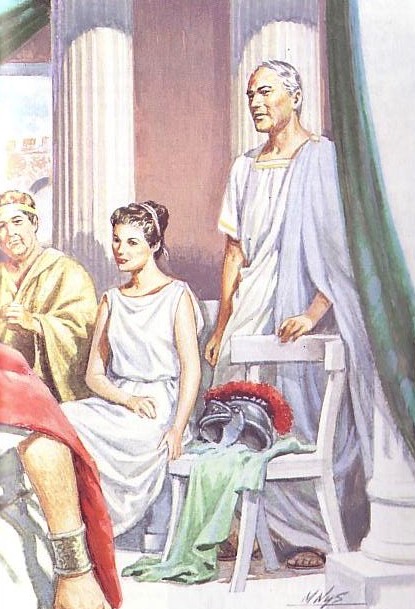 ب. يبدأ الله العديد من التغييرات التي لا علاقة لنا بها.
موقعنا 
في سنغافورة
دولي
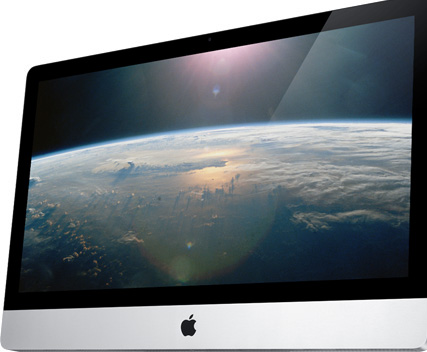 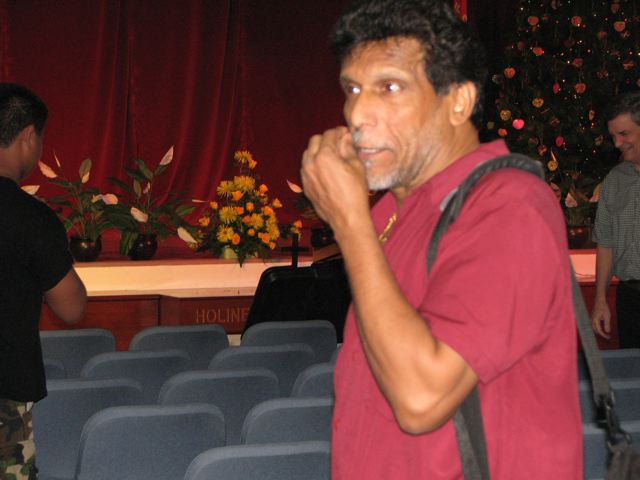 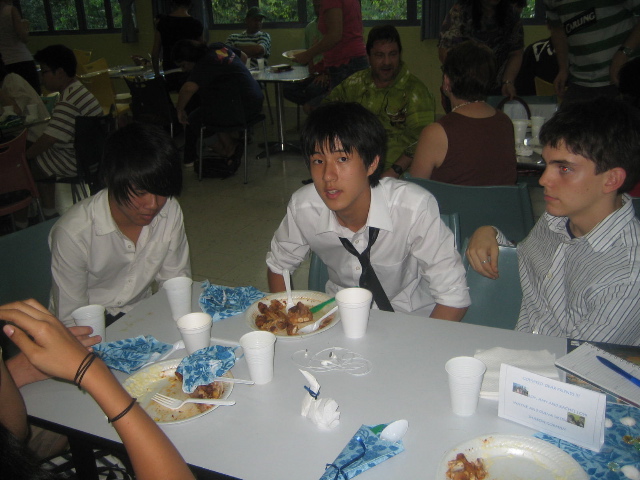 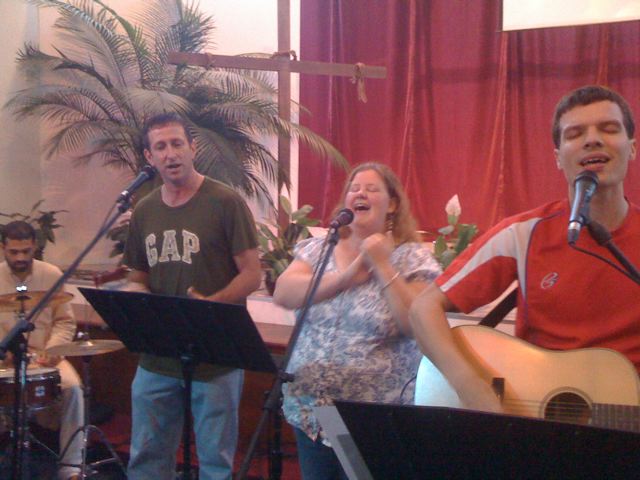 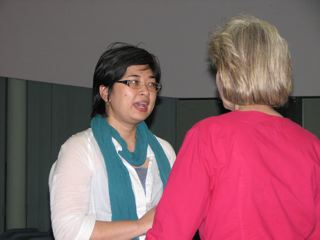 عصر الإنترنت
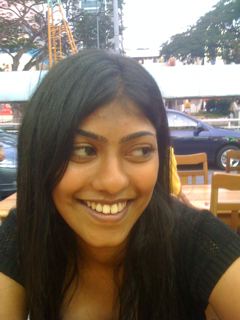 [Speaker Notes: None of us chose to move to Singapore, but God initiated it
We’ve had to get with how God is using the internet age to get us to have a website
God has brought people here from 13 nations now!  Americans are only 44%.]
1. يحضر الله شعبه دائماً للتغيير
2. يبادر الله بالتغيير بنفسه
3. علينا أن      نحتضن خطط          الله الجديدة
أ. كان على كنيسة أورشليم أن تقبل اهتداءالأمم لأن هذا التغيير كان من الله(10: 45- 11: 18)
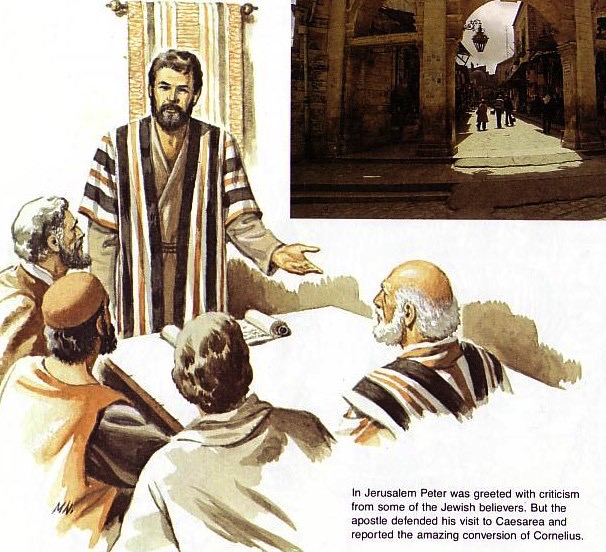 دافع بطرس عن
افتقاره إلى التعصّب
ردود الفعل
دهشة المؤمنين اليهود (10: 45-46)
قبول بطرس (10: 47-48)
اتهام المؤمنين الفريسيين (11: 1-3) 
مصادقة كنيسة أورشليم (11: 4-18)
يجب علينا أن نتقبل التغييرات بفارغ الصبر عندما يبدأها الله نفسه
الفكرة الرئيسية لا تزال ضبابية...؟
يجب علينا أن نتقبل التغيير بشغف لأن الله هو المبادر به (الفكرة الرئيسية)
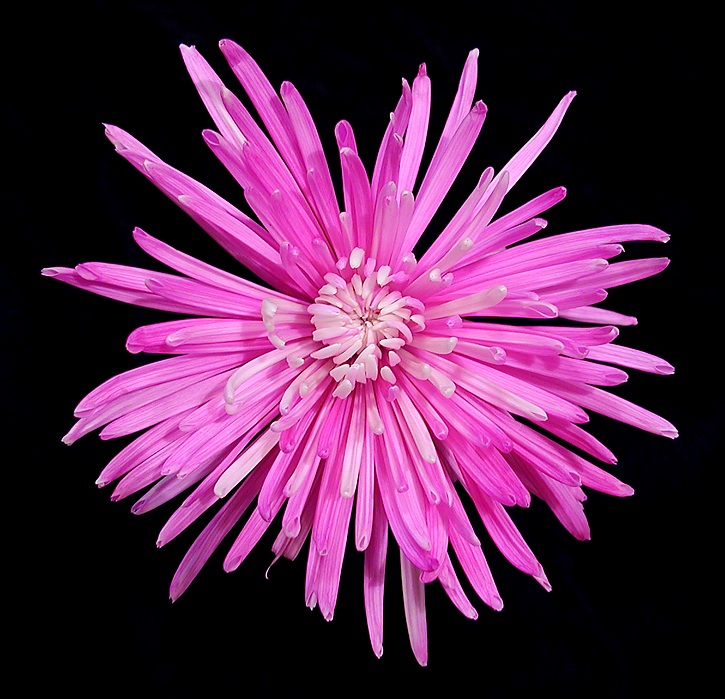 رؤيتنا
حب الكنيسة
حب الأمم
حب
الله
[Speaker Notes: Repentance will bring restoration in a church: God wants our church to really trust him.
We still don’t see our need for him as we don’t see our need to pray.
We also need to be involved in his work: missions, teaching, accountability groups, finances, etc. 

——————————
BE-05-Deut-82
OP-05-Deut-71
OS-05-Deut-237
OS-29-Joel-128]
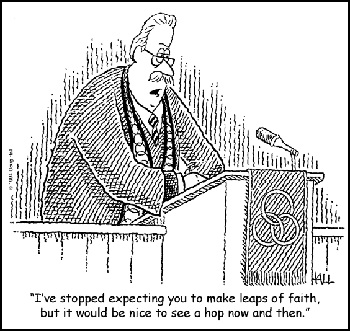 Faith Hops
لقد توقفت عن توقع منك أن تقوم بقفزات الإيمان، ولكن سيكون من الجميل أن أرى قفزة بين الحين والآخر.
[Speaker Notes: Sometimes we don’t embrace change because we’re too comfortable!
That’s not us!]
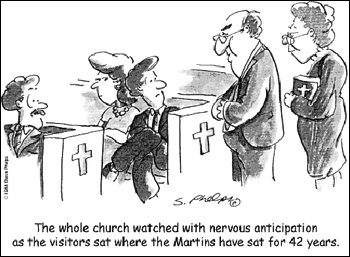 Tradition
كانت الكنيسة بأكملها تراقب بترقب شديد الزائرين وهم يجلسون في المكان الذي جلس فيه آل مارتينز منذ 42 عامًا.
[Speaker Notes: Other times we are stuck in tradition]
هل أنت على استعداد لتبني أي تغيير من شأنه أن يعزز الإنجيل بشكل أكثر فعالية؟
استراتيجيتك للتغيير
134
1. ما هي التغييرات الأشد ضرورة في كنيستك المحلية؟

2. ما هي استراتيجية تنفيذ التغيير في ناحية واحدة محددة؟
أحصل على هذا العرض التقديمي مجانًا
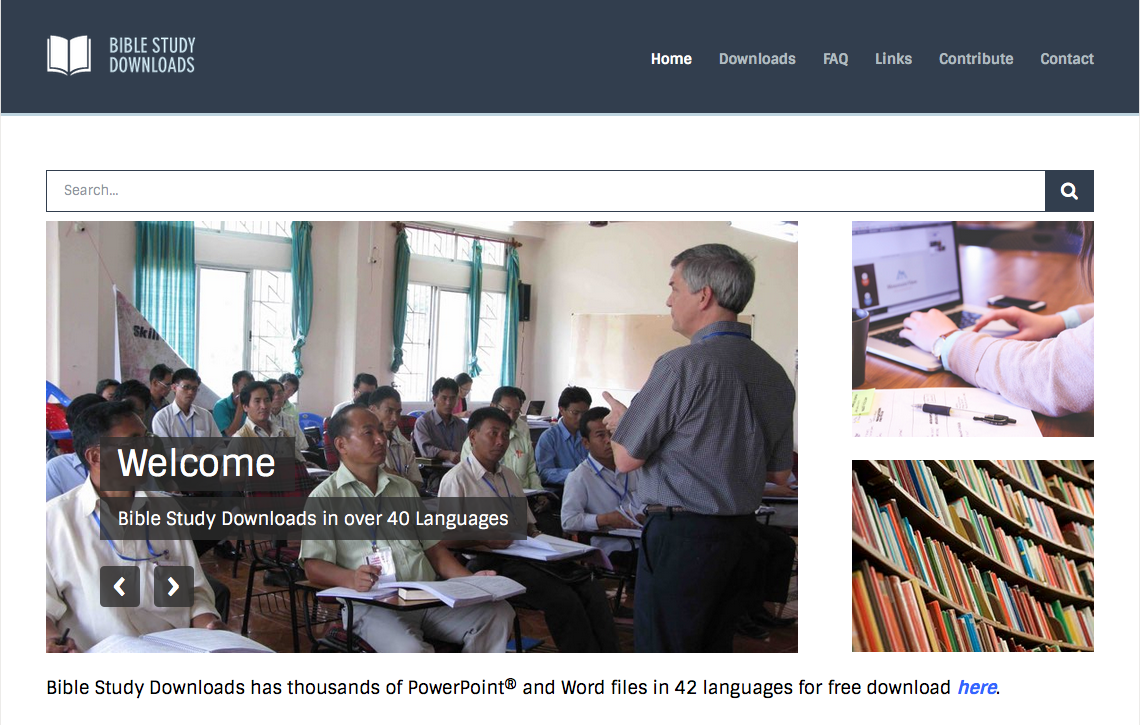 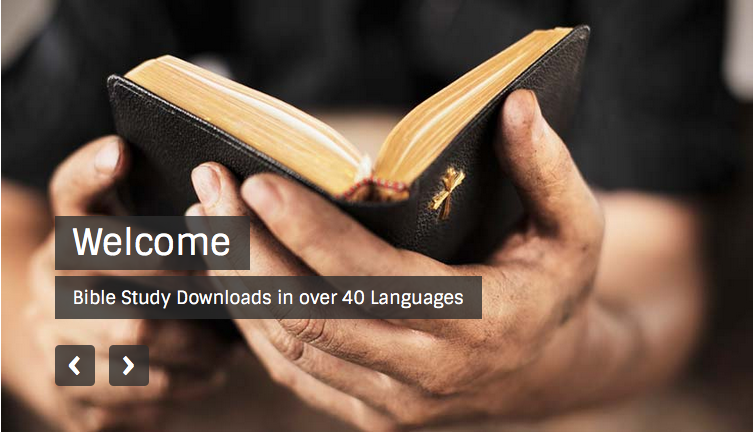 الرابط للعرض التقديميِّ "علم الكنيسة (إكليسيولوجيا)" متاحٌ على الموقع الإلكترونيّ: BibleStudyDownloads.org
[Speaker Notes: CH Church (Ecclesiology) in Arabic
______________
Common-16]